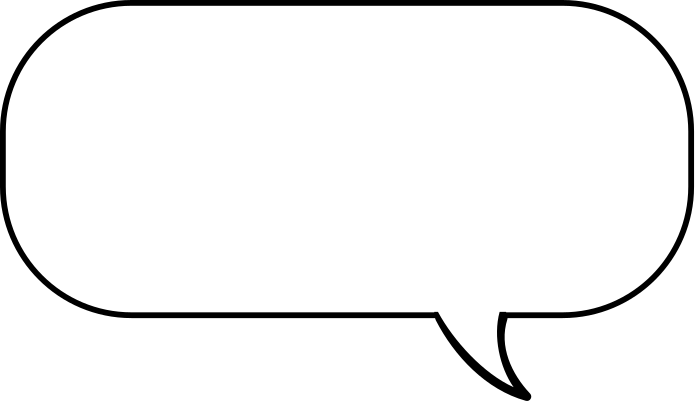 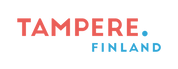 KUN HARJOITTELEMME 
OHJELMOINTITAITOJA...
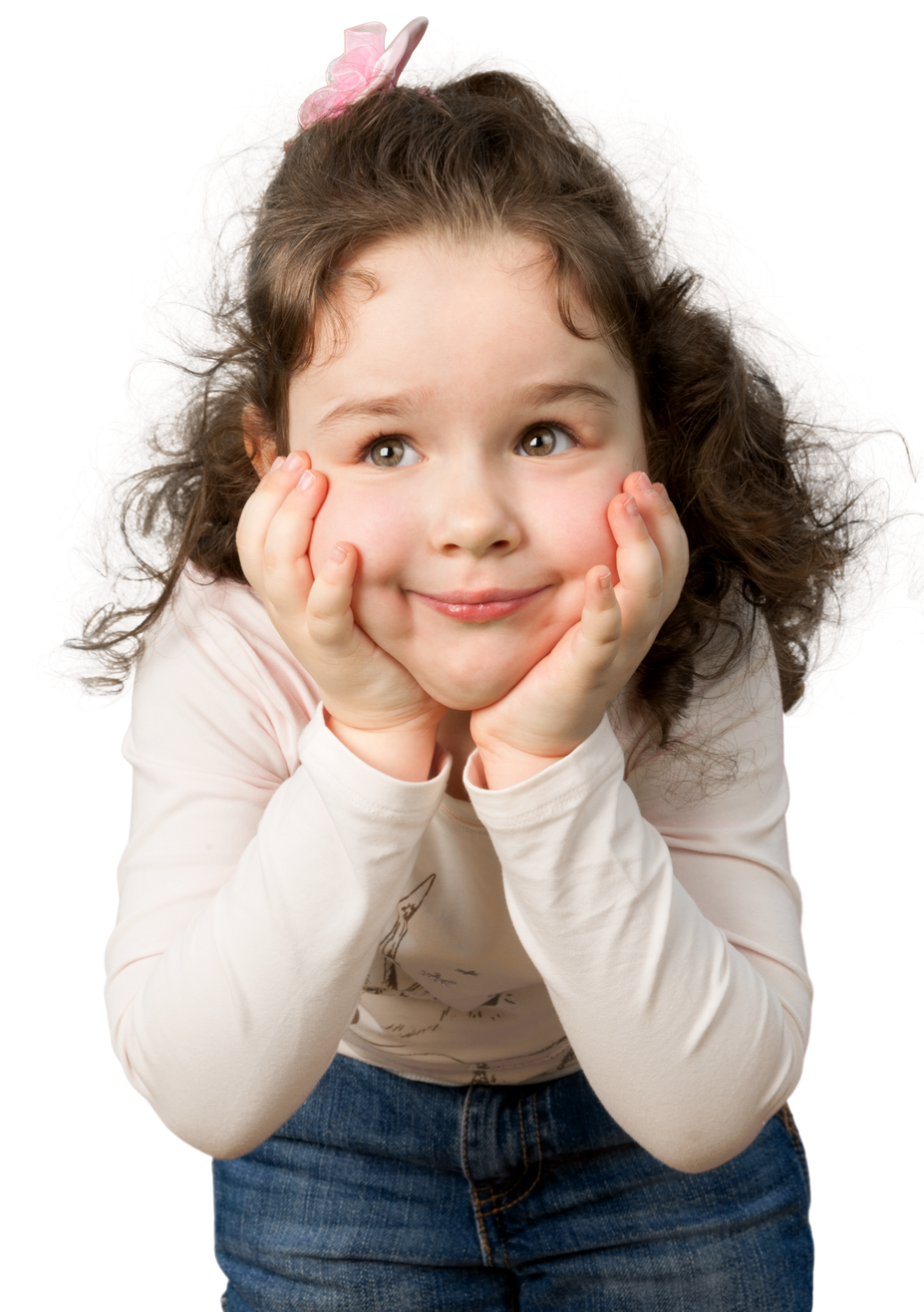 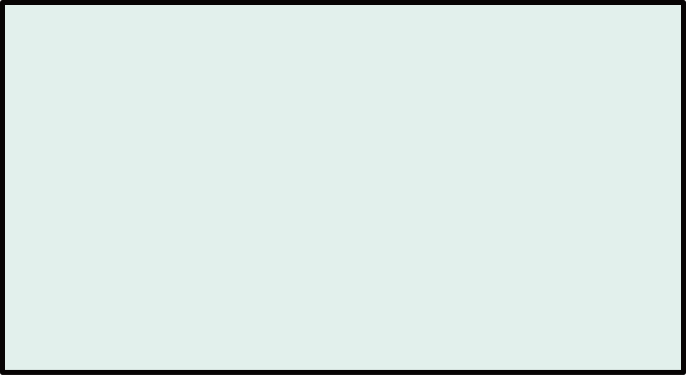 toteutamme 
Vasua.
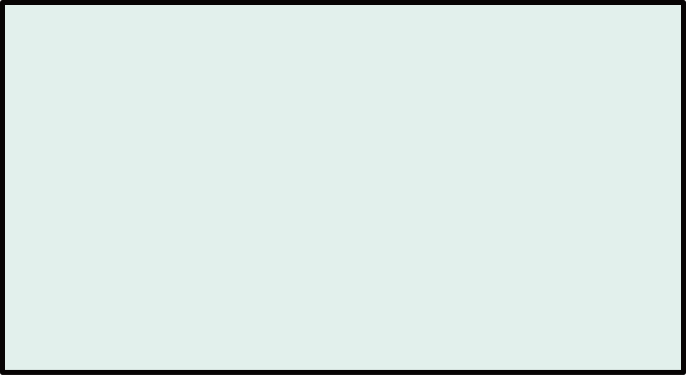 lähiympäristön digitaaliset 
laitteet tulevat minulle 
tutuksi ja ymmärrän, 
miten ne toimivat.
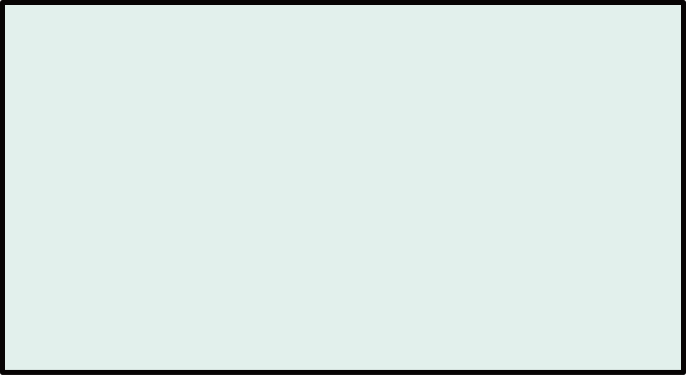 saan ohjelmointitaitojen 
osalta tasavertaisemmat 
lähtökohdat tulevaisuuteen.
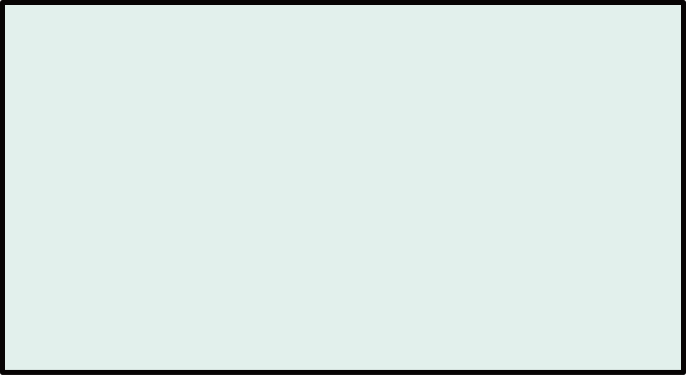 saan kokemuksia ja 
opin toimimaan erilaisten 
teknologioiden äärellä.
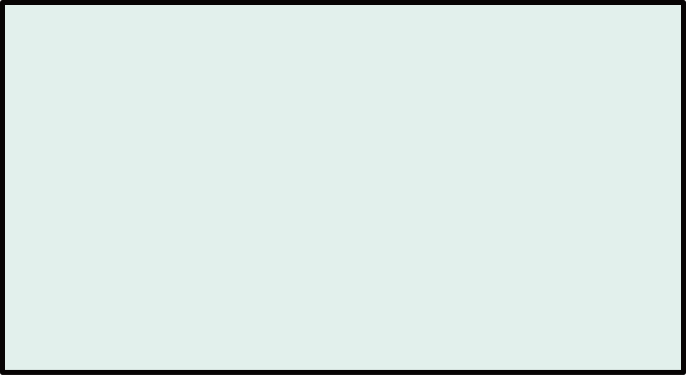 opin pohtimaan ilmiöitä 
ja asioita sekä löytämään 
ratkaisuja.
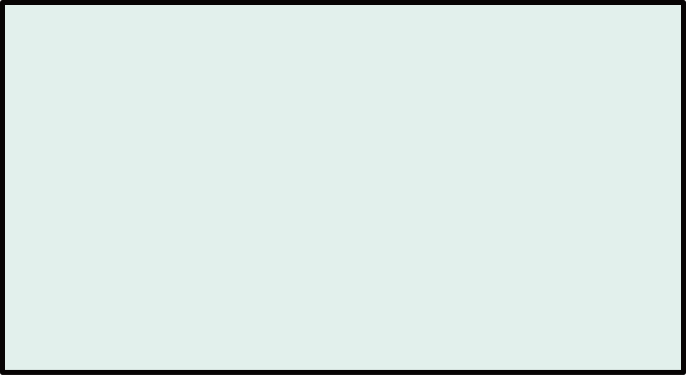 opin ajattelemaan 
kriittisesti.
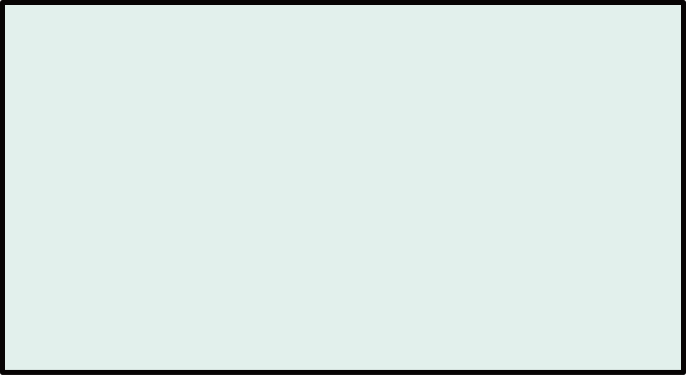 opin luokittelemaan 
ja vertailemaan 
loogisen ajattelun 
taito kehittyy.
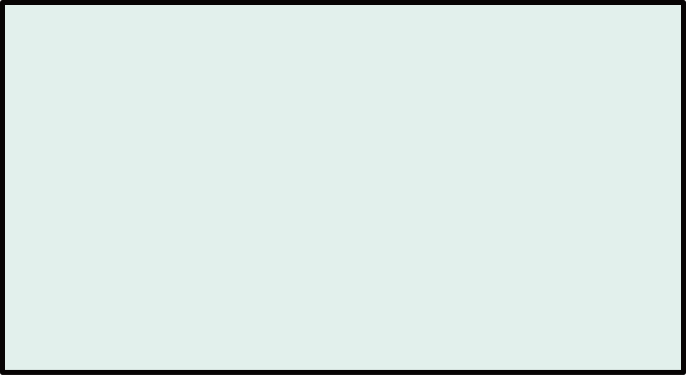 opin vastaanottamaan 
ohjeita sekä 
antamaan niitä muille.
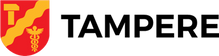